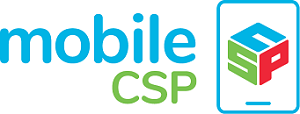 Unit 2
Vocabulary Notes
[[Your Name Here]]
[Speaker Notes: Create Task Student Handouts]
Unit 2.1 Word Ranking:  How familiar are you with these words?
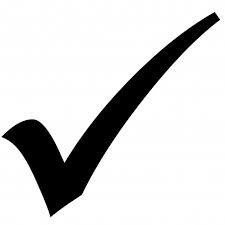 [Speaker Notes: Copy and paste the check mark. You should have one check mark in each row.
This is also the unit overview reflection]
Unit 2.1 Word Ranking:  How familiar are you with these words?
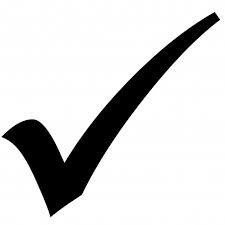 [Speaker Notes: Copy and paste the check mark. You should have one check mark in each row.]
Unit 2.1 Word Ranking:  How familiar are you with these words?
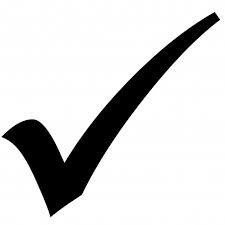 [Speaker Notes: Copy and paste the check mark. You should have one check mark in each row.]
Unit 2.1 Word Ranking:  How familiar are you with these words?
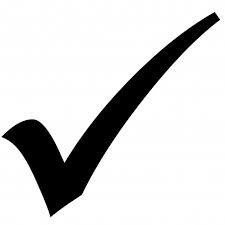 [Speaker Notes: Copy and paste the check mark. You should have one check mark in each row.]
Unit 2.1 Word Ranking:  How familiar are you with these words?
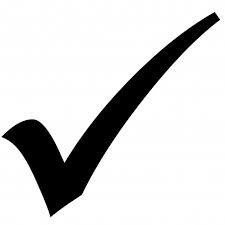 [Speaker Notes: Copy and paste the check mark. You should have one check mark in each row.]
Unit 2.2
Add the following words to the concept map
After that, add your own examples in the rectangles. Once all of the blank shapes are completed, where could you add Event-Driven Programming? What is it most related to?
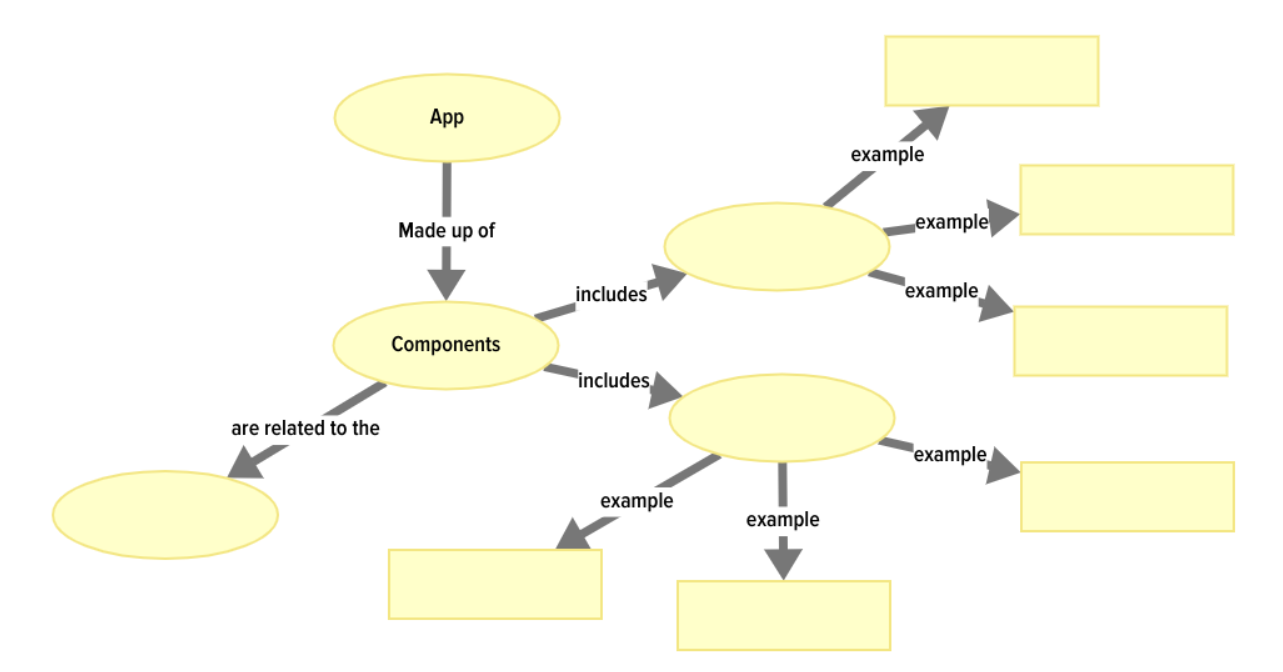 Then, add your own examples in the rectangles.
Unit 2.3

Use the 2.3 lesson page to find and write down the definition and examples of each vocab word:
Unit 2.4
Describe a process within your favorite app using these key vocabulary words.
One process that occurs in my favorite app is…
During that process...
Unit 2.5
Use the following words to explain how data can be represented using bits.
You can select a sentence stem to help you share your thoughts:

________________ because _______________.
Because ________________ , _______________.
Since _____________, __________________
________________,  therefore _______________.
______________,  consequently _____________.
___________ leads to______________ .
Type answer here
Give an example of a special purpose computer that you are familiar with and briefly describe its hardware and its software.
One example of a special purpose computer is…
One way the hardware and software work together is...
[Speaker Notes: When you are finished, you can use your answer from this prompt to help you with your answer to 2.5 Reflection question #1.]
Unit 2.6

Sentence Deconstruction

In order to better understand the following sentence from the 2.6 POGIL activity, replace each underlined word with a related, more well-known word. Then, write a new version of the sentence using the new words in place of the underlined words..

Responsible programmers try to consider the unintended ways their computing innovations can be used and the potential beneficial and harmful effects of these new uses...
responsible = ________ 
consider = ________
unintended =________
potential = ________
beneficial = ________
harmful = ________
effects = ________
Responsible programmers try to consider 
the unintended ways their computing innovations can be used
and the potential beneficial and harmful effects of these new uses.
Write your new version of the sentence here:
[Speaker Notes: Click here for additional sentence deconstruction slides and examples]
Unit 2.7 - Sequence Flow Map

This graphic organizer can help you to organize your thoughts when describing how you created the I Have a Dream App, or when planning out your I Have a Dream enhancements or Soundboard app.
Notes for 
UI and/or Code Blocks
Description
Step
First
Next
After that
Last
[Speaker Notes: Additional sentence starters and supports:
The first thing that we did to create the I Have a Dream app was…

The next thing that we did was…

After that we….

Then we….

The last step to create the I Have a Dream app was…]
Unit 2.8
Use the following words/phrases to fill out this concept map.
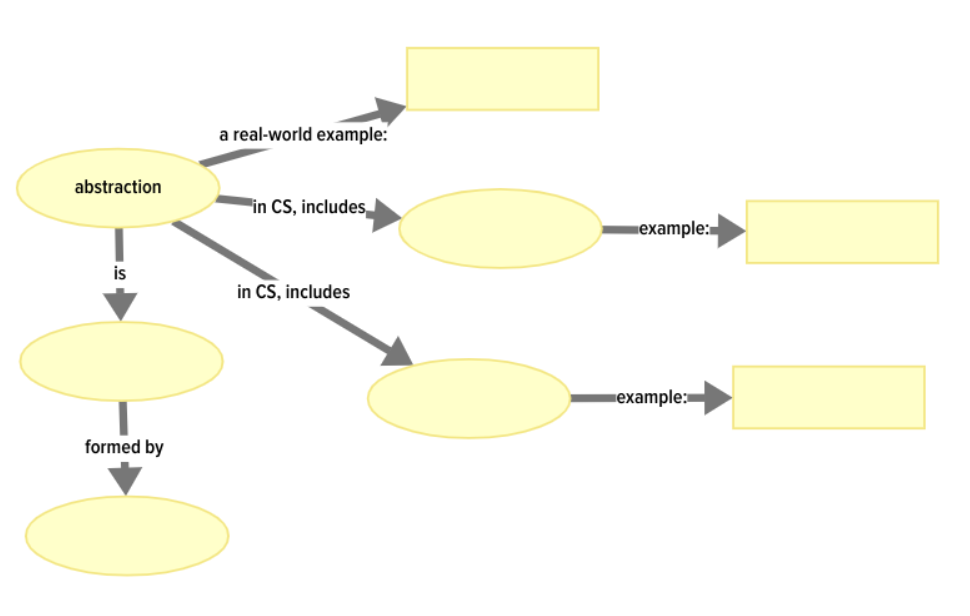 Then, add your own examples in the rectangles.
Explain the difference between these two programs. How is this an example of data abstraction?
(there are sentence stems in the speaker notes that you can use to help you share your thoughts)
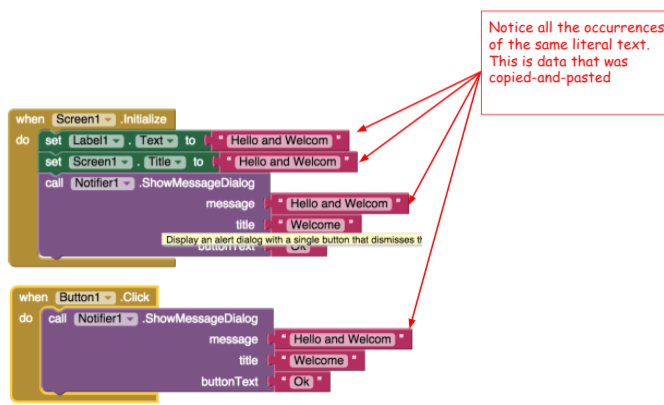 Program A
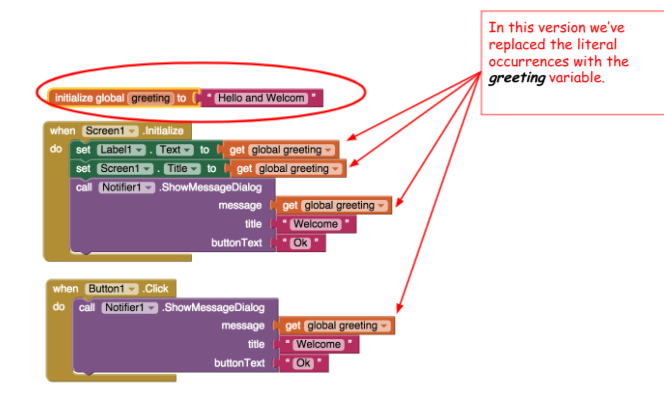 Program B
[Speaker Notes: You can use sentence stems to help you share the differences between the two programs:

__________ and __________ are different because ____________.
__________ is ___________, but ___________ is ____________.
__________ and __________ differ because ____________.
__________ has/is _________, yet __________ has/is____________.
_________ is ________. On the other hand, ________ is _________.

You can use these sentence stems to help you share how this is an example of data abstraction:

________________ , so _______________.
________________ because _______________.
Because ________________ , _______________.
Since _____________, __________________
________________,  therefore _______________.
______________,  consequently _____________.
___________ led to______________ .
As a result of ____________, ______________ .]
Unit 2.9 - Chunk the Text
This word problem from the 2.9 reflection questions includes several details. In order to help ensure that you understand the question, use the Chunk the Text strategy to read each sentence line-by-line, and highlight important details, or take notes. The first line has some important details already highlighted as an example. Once you understand the question and details, you can complete the problem and add your answers to your reflection portfolio for 2.9 #4.
[Speaker Notes: When you are finished, you can use your answer from this prompt to help you with your answer to 2.9 Reflection Question #4.]
Matching Activity
Match the technical terms with their definitions
Unit 2.10
[Speaker Notes: Taken from 2.10 lecture slides:
https://docs.google.com/presentation/d/1yHx42yEaUzLurEuBOzQWvb0KS3oBsM7xhDh2lETod3M/edit#slide=id.g35d7cec34_8285]
Unit 2.11
Identify three things around you that process digital data, or bits. Describe the devices and the inputs and outputs for the digital data.
You can use sentence stems to help you share your thoughts:

One thing in my classroom that uses bits is….
The digital input to that device is...
The output from the device is….
Another device that processes digital data is...
Type your answer here.